Materials Creation
Putting it all together
Project
Design a shortened version of a textbook chapter ( 4-8 pages)
Should include R,W,L,S,G
Reading passage of your choice ( you take this from the internet if you like, or you can write it (use what you have been introduced to in this course)) (Text-driven)
Should include activities and a worksheet
Tip: The easiest way is to start with reading content and build activities around it.
You may also start with a topic and try to organize around a topic but this may be more difficult. 
If you have a reading content you can extract the topic from it. 
A collaborative effort in groups of 3 or 4
Things to think about
Grade
Organization
Content
Visuals
Balancing the 4 strands (Language focused learning, Meaning Focused Input, Meaning Focused Output, Fluency Development)
21st century skills
Who will do what? (Split it up) 
Many textbook teams split things in 2 ways. 
By chapter
By skill
*NOTE: In reality, few work collaboratively on everything… (this is actually a problem because the flow and connection in most textbooks is poor)
Key Topics Covered
Authenticity – of material/ tasks
Content – Interesting for learners/ level & age appropriate
Purposeful – for learning
Tasks – useful/ real-world/ promote 21st century skill development
Visuals – represent the reality of the world/ are not prejudice
Inclusivity – inclusive of various cultures/ gender/ roles etc. 
Layout/ Visual appeal – attractive/ not intimidating
Organization – logical flow to the content/ lessons/ activities
Key Topics Covered
Relevant, relatable, interesting (needs analysis)
Methodological approaches
Skills and activities (refer to banks in PPT)
Evaluating materials (use your own evaluation to guide you)
Materials developed ( worksheets, storybooks, comics, etc. can be re-used)
Creation/ Design
Tools
Choice
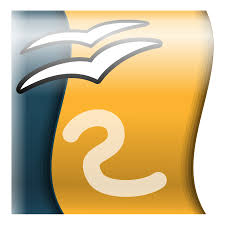 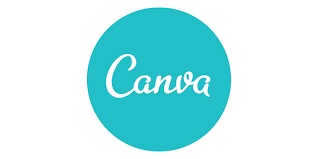 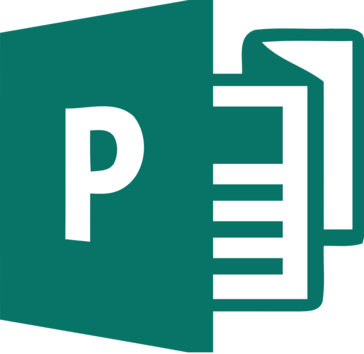 Final File
First draft due in week 16. Each group will share their textbook chapter and explain the thought that went in to its design.

Feedback will be given on the spot.

Should be in .pdf format

Final draft will be submitted as part of the final portfolio

All members should submit this file and explain what their contributions were in this project. 
i.e. What did they do? What did they create?